Lekcja
Temat: Oprocentowanie    			oszczędności i kredytu.
Wzór na odsetki od kredytu/oszczędności (lokaty)
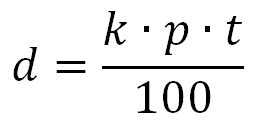 Kwota kredytu, bądź kwota pieniędzy jaką wpłacamy do banku na lokatę
d – odsetki
k - kapitał
Zapisujemy bez znaku procentu np. 
4% zapisujemy  jako 4
p – liczba procent
Np. 5 miesięcy zapisujemy jako 5/12
t – czas liczony w latach
Przykład 1
Klient wziął 27000 zł kredytu w banku na 4 miesiące w oprocentowaniu w skali roku 6%.
 Ile wyniosą odsetki z tego kredytu?
 Ile musi oddać po 4 miesiącach?
Przykład 1
Klient wziął 27000 zł kredytu w banku na 4 miesiące w oprocentowaniu w skali roku 3%.
 Ile wyniosą odsetki z tego kredytu? Ile musi oddać po 4 miesiącach?
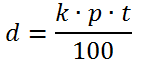 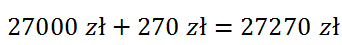 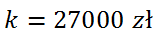 Kwota jaką musi oddać klient po 4 miesiącach
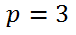 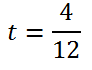 Odp. Odsetki od kredytu wynoszą 270 zł.
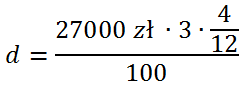 Odp. Klient po 4 miesiącach musi oddać 27270 zł.
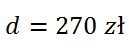 Odsetki od kredytu
Przykład 2
Kowalski wpłacił na lokatę 3 procentową (w skali roku) kwotę 200 000 zł. Ile zyska jeżeli lokata jest założona na 5 miesięcy. Oblicz ile będzie mógł wypłacić po 5 miesiącach.
Uwaga! Uwzględnij 20% podatku.
Kowalski wpłacił na lokatę 3 procentową (w skali roku) kwotę 200 000 zł. Ile zyska jeżeli lokata jest założona na 5 miesięcy. Oblicz ile będzie mógł wypłacić po 5 miesiącach.
Uwaga! Uwzględnij 20% podatku.
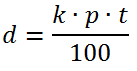 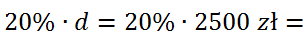 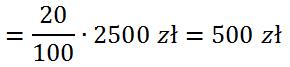 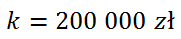 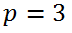 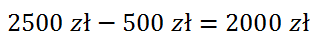 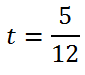 Odsetki netto
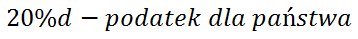 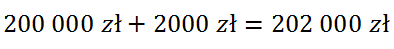 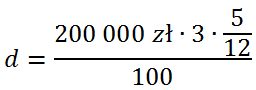 Odp. Kowalski zyska 2000 zł.
Odp. Kowalski będzie mógł wypłacić 202 000 zł
Odsetki brutto
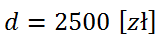 Lekcja
Temat: Oprocentowanie    				oszczędności i kredytu.
KAPITALIZACJA ODSETEK
Przykład
Kwotę 20 000 zł wpłacono na lokatę półroczną z oprocentowaniem 2,5%. Obliczmy, jaką kwotę otrzymamy po upływie roku.
Kwotę 20 000 zł wpłacono na lokatę półroczną z oprocentowaniem 2,5%. Obliczmy, jaką kwotę otrzymamy po upływie roku.
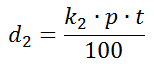 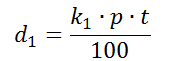 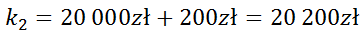 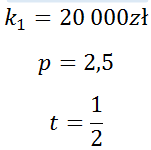 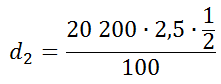 Po upływie pół roku następuje kapitalizacja odsetek (kapitał początkowy wzrasta o poprzednie odsetki)
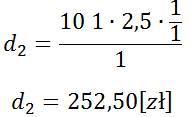 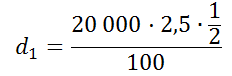 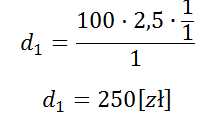 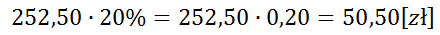 Odsetki netto po  roku
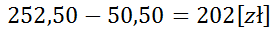 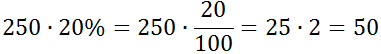 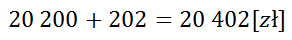 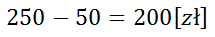 Odsetki netto po pół roku